“There is no soundtrack”
- Michel Chion
“There is no soundtrack” (?)
- Michel Chion
INTRODUCTION TO FILM
Audiovisual Analysis
Michel Chion
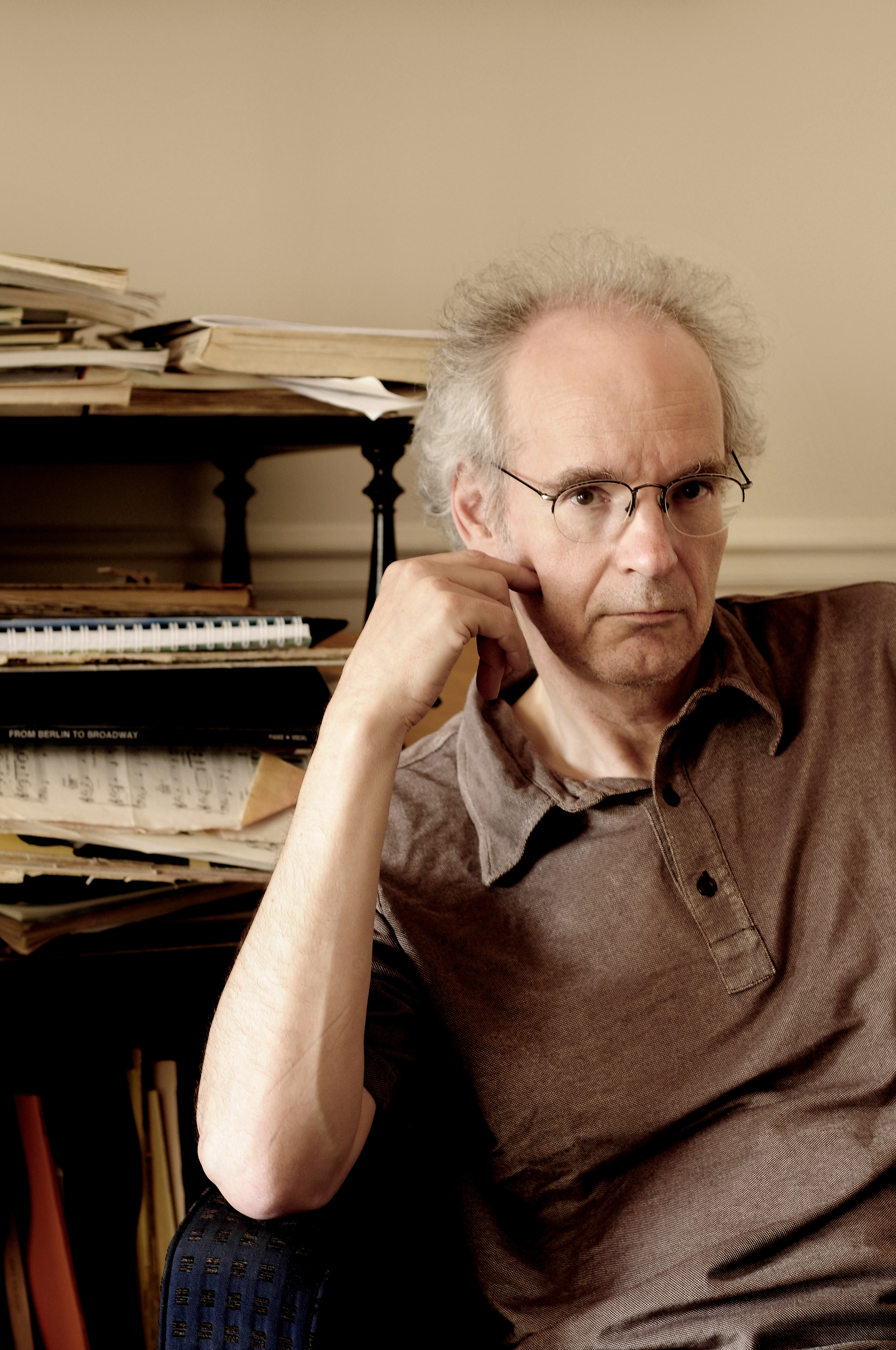 French theorist of film sound who trained as a composer under Pierre Schaeffer and Pierre Henry

Associate Professor at the University of Paris III: Sorbonne Nouvelle, where he is a theoretician and teacher of audio-visual relationships

He wrote almost twenty books on film sound and monographs on filmmakers including Stanley Kubrick, Jacques Tati and David Lynch, and on films including Eyes Wide Shut and The Thin Red Line
Key Terms:

Added value - the expressive and informative value with which a sound enriches a given image so as to create the impression that this comes naturally from what is seen.

Synchresis - the forging of an immediate and necessary relationship between something one hears (sound) and something one sees (image). Synchronization + synthesis = synchresis.

Vococentrism - privileging of the human voice in film.  Verbocentrism - privileging of the human voice as a medium of verbal expression in film.
Music (Empathetic / Anempathetic Effects) – music directly expressing its participation in the feeling of a scene (empathetic), or exhibiting conspicuous indifference to the scene (anempathetic).

Points of synchronization – where visible synchronization can be observed in film. For example, synch-sound dialogue, choreography in a musical number, or “mickey-mousing” in an animation.

Spotting – rapid visual movement accompanied by rapid auditory punctuation. (e.g. fight scene)
Audiovisual contract:  The audiovisual relationship is not natural but rather a symbolic pact to which the audio-spectator agrees when she or he considers the elements of sound and image to be participating in one and the same entity or world.
Chion’s Methodology of Audio-Visual Analysis:
Chion’s Methodology of Audio-Visual Analysis:

1. Forced marriage
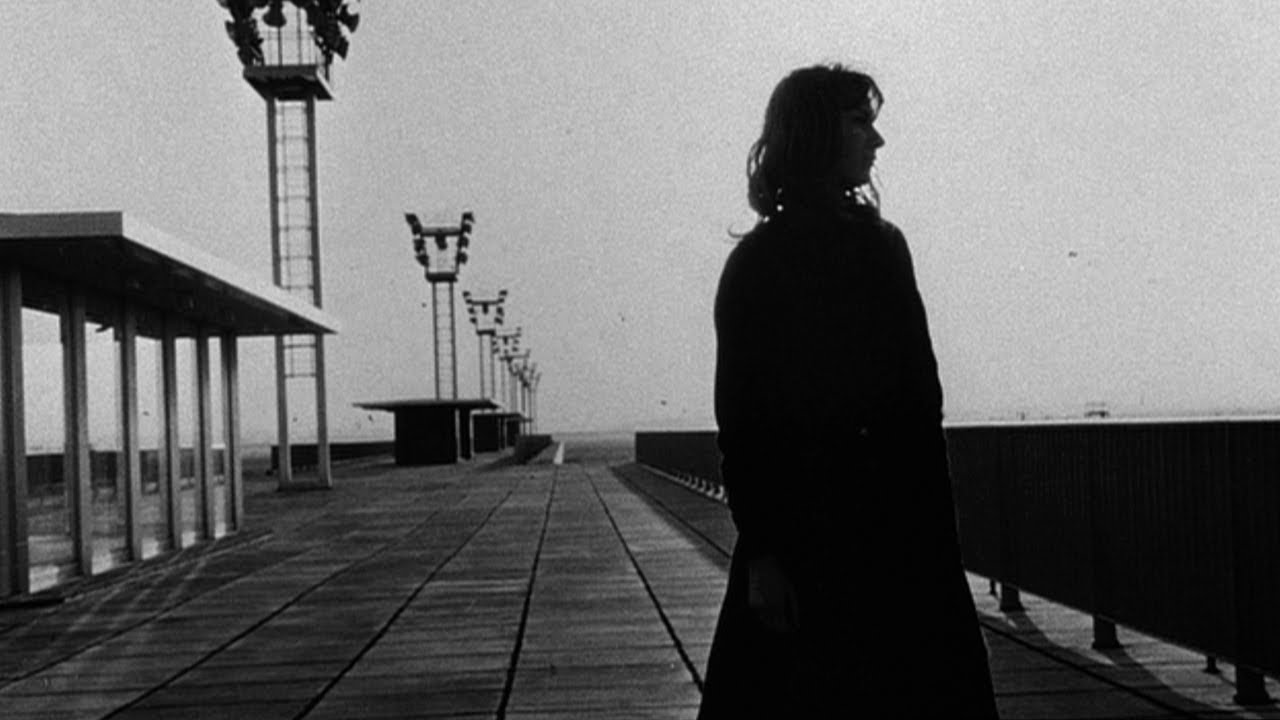 La Jetée (The Pier) Dir. Chris Marker (1962)
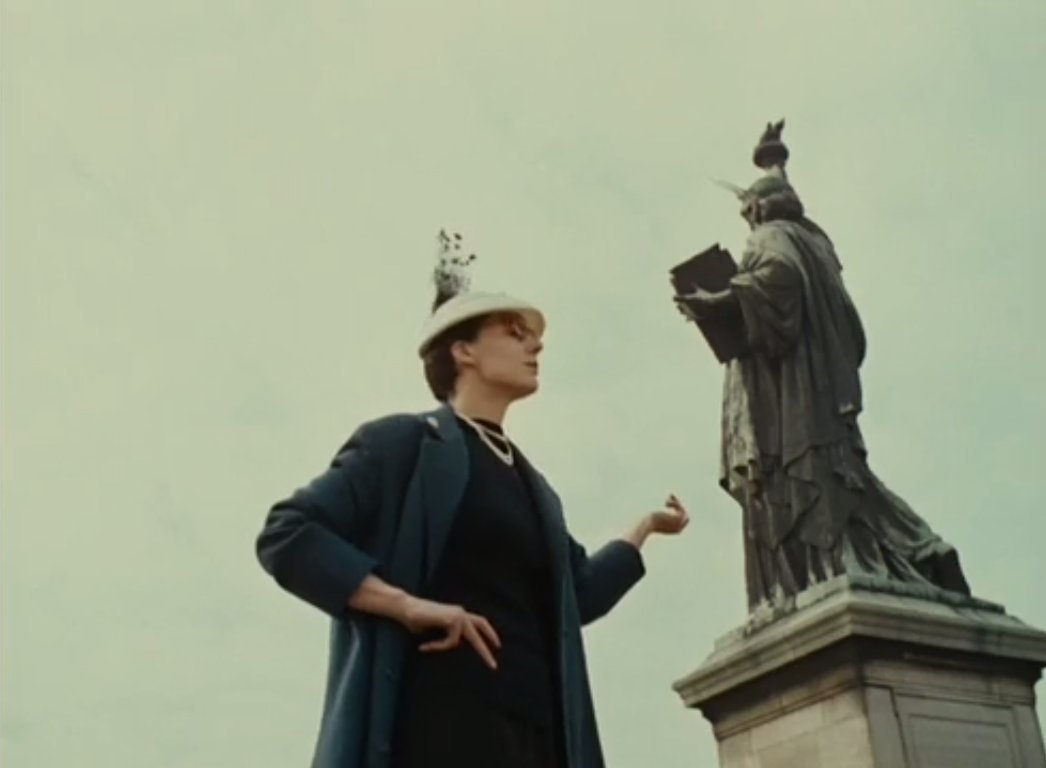 Lettre de Sibérie (Letter from Siberia) Dir. Chris Marker (1957)
Three Mode of Listening:
Three Mode of Listening:

Causal
Three Mode of Listening:

Causal
Semantic
Three Mode of Listening:

Causal
Semantic
Reduced
Chion’s Methodology of Audio-Visual Analysis:

2. Masking
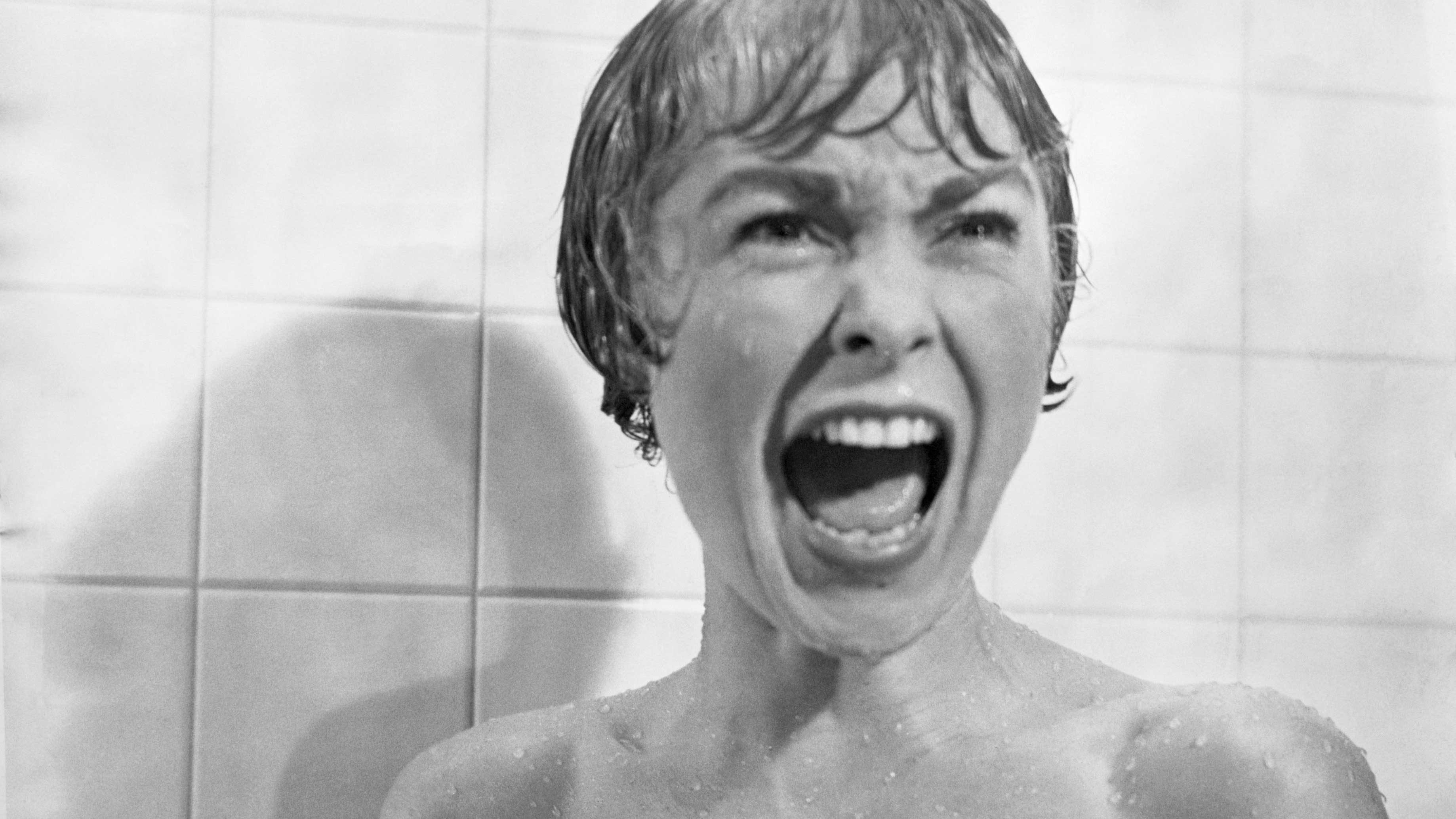 Psycho (1960) Dir. Alfred Hitchcock
Temporalization
The influence of sound on the perception of time in the image

Sound temporalizes images in 3 ways:
Temporalization
The influence of sound on the perception of time in the image

Sound temporalizes images in 3 ways: 

temporal animation of the image
Temporalization
The influence of sound on the perception of time in the image

Sound temporalizes images in 3 ways: 

temporal animation of the image 
endows shots with temporal linearization
Temporalization
The influence of sound on the perception of time in the image

Sound temporalizes images in 3 ways: 

temporal animation of the image 
endows shots with temporal linearization
vectorizes or dramatizes shots
Conditions necessary for sound to temporalize an image:

Static shot – image has no temporal linearization or vectorization in itself

Sound’s temporality combines with temporality already present in the image.
Factors governing temporalization:
Factors governing temporalization:

How sound is sustained
Factors governing temporalization:

How sound is sustained

The predictability of the sound
Factors governing temporalization:

How sound is sustained

The predictability of the sound

Tempo
Factors governing temporalization:

How sound is sustained

The predictability of the sound

Tempo

Sound definition
Sound cinema is chronography

Sound cinema is written in time as well as in movement

The result of the standardization and normalization of film projection speed
Film Analysis Assignment 3: Audiovisual Analysis

View a film of your choice. 

In a short paper, analyze its use of sound using the key terms from the Chion reading. 

Due two weeks from today.  Your paper topic and film must be approved by me, please come and see me once you have chosen your film and method of analysis (I suggest you meet with me sooner rather than later)
Film Analysis Assignment 3: Audiovisual Analysis

How does the sound function in this film? 

What are the audiovisual relationships? 

Does what you hear correspond to what you see?
Film Analysis Assignment 3: Audiovisual Analysis

Given the short length of the assignment, I suggest you focus your analysis on a key scene, contextualized with the rest of the film, and 1-3 of Chion’s concepts (do not try to cover all of his ideas).
Your document should be in a MS Word format (.doc or .docx) only (i.e. no PDFs please)

Your essay should be about 500-1,000 words long: about 3-5 pages, typed and double-spaced. It should contain about 4-5 paragraphs including introduction and conclusion.  

Please write your name, our class, and date in your document

Edit, spell-check, proof-read in addition to make sure factual information (e.g. film title, character names, etc.) are correct, as well as your usage of the key terms and other terminology

Please upload your assignment by 5PM PST of the due date to your Sakai Drop Box.
How to list film titles in your academic writing:
The first time you mention a title, list the title, year of release, and name of director:

Citizen Kane (1968, dir. Orson Welles)
Citizen Kane (1968) directed by Orson Welles

After that, under or italic the title:

Citizen Kane or Citizen Kane
Citation formats to use for academic writing:
Citation formats to use for academic writing:
1. MLA (Modern Language Association) style:

Use footnotes or endnotes in your text
Citation format: Chion, Michel. Audio-Vision: Sound on Screen. Trans. Claudia Gorbman. New York: Columbia University Press, 1994, p. 1. 
No need to include bibliography
Citation formats to use for academic writing:
2. Chicago (Author-Date) style:

In text (Chion 1994, 1)
Bibliography: Chion, Michel. 1994. Audio-Vision: Sound on Screen. Trans. Claudia Gorbman. New York: Columbia University Press.
Citation formats to use for academic writing:
3. Please do not cite film scenes or dialogue (instead, use quotation marks to demarcate specific dialogue, and explain the context—who said it and when—in your writing) or class lectures.